Навчальна дисципліна:
«Вступ до телекомунікацій та радіотехніки»
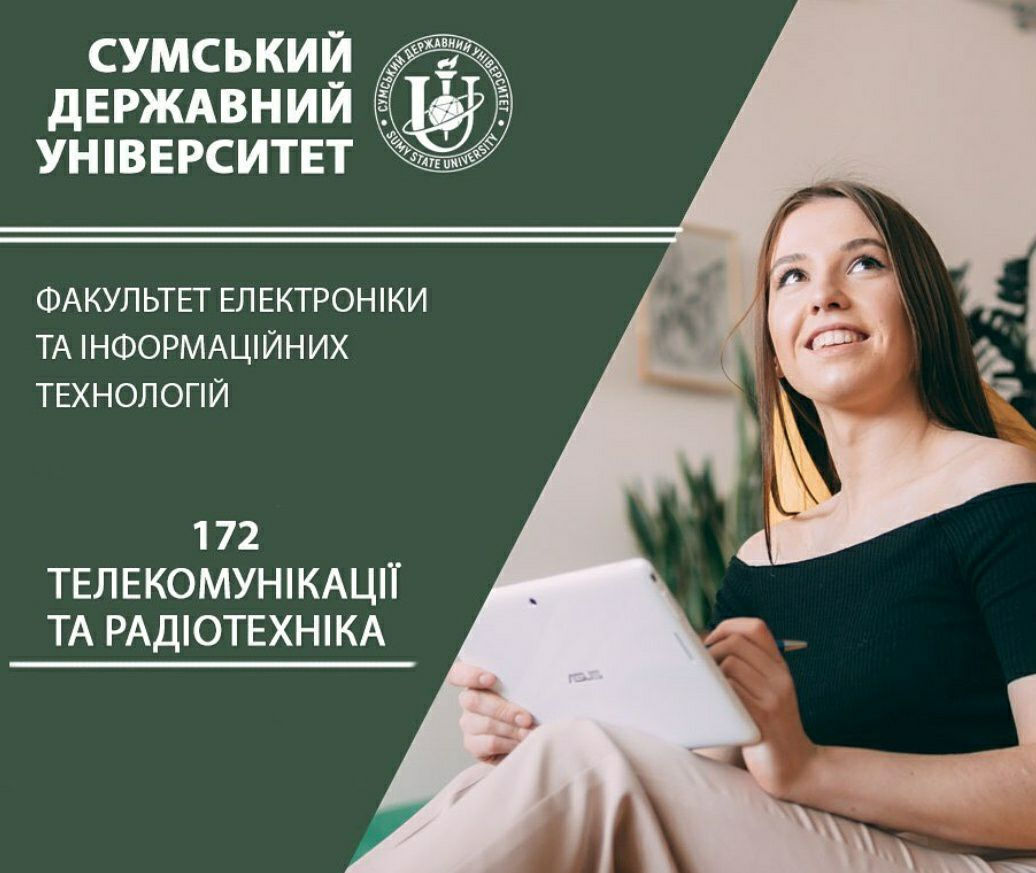 Лекція 14«Стільникові системи радіозв’язку»
Загальні уяви про стільникові (сотові) системи персонального мобільного зв'язку. 
Стандарти мобільного зв'язку. 
Основні принципи побудови транкінгового зв'язку.
Мобільний зв’язок в Україні.
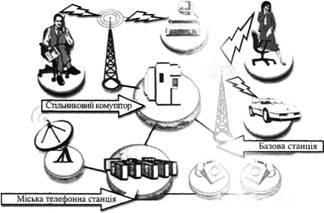 Види і особливості систем мобільного зв'язку
Стільниковий зв'язок— один із видів мобільного радіозв'язку, в основі якого лежить стільникова мережа. 
Особливість стільникового зв'язку полягає в тому, що зона покриття ділиться на «стільники», що визначається зонами покриття окремих базових станцій. Стільники частково перекриваються й разом утворюють мережу. На ідеальній (рівній і без забудови) поверхні, зона покриття однієї базової станції являє собою коло, тому складена з них мережа має вигляд шестикутних зон (бджолиних стільників).
Мережу становлять рознесені в просторі прийомо-передавачі, що працюють у тому самому частотному діапазоні, і комутуюче устаткування, що дозволяє визначати поточне місце розташування рухливих абонентів і забезпечувати безперервність зв'язку при переміщенні абонента із зони дії одного прийомо-передавача в зону дії іншого.
В 1947 році Д. Г. Рингом, співробітником відомої лабораторії, створеної винахідником телефону Беллом, була висунута ідея стільникового принципу організації мереж рухомого зв'язку. У таких мережах зони обслуговування окремих БС утворюють стільники, розмір яких визначається територіальною щільністю абонентів мережі. Частотні канали, які використовуються для роботи однією з БС мережі, можуть повторно розподілятися за певним законом для роботи інших БС, що входять у цю мережу. Це забезпечує високу ефективність використання РПС. В стільникових мережах абонент, переміщаючись із зони дії однієї бс в іншу, може підтримувати постійний зв'язок як з рухомим абонентом, так і з абонентом ТМЗК. Такі мережі охоплюють великі території, і абонент, якщо він знаходиться в зоні дії хоча б однієї з БС, що входить в загальну мережу, може вийти на зв'язок або його може викликати інший абонент незалежно від свого місцеперебування (послуга роумінгу).
Через двадцять років ця ідея знайшла своє втілення в стільникових мережах рухомого зв'язку загального користування. Впровадження таких мереж починається з 70-х років, спочатку в США, а пізніше в європейських країнах, в Японії та в інших регіонах світу. Завдяки їхньому створенню нові послуги рухомого зв'язку стали доступними для сотень мільйонів людей багатьох країн світу.
Принципи дії та обладнання
Основні складові стільникової мережі — це стільникові телефони і базові станції. Базові станції звичайно розташовують на дахах будинків і окремих вежах. Увімкнений стільниковий телефон прослуховує радіоефір, шукаючи сигнал базової станції. Після цього телефон посилає станції свій унікальний ідентифікаційний код. Телефон і станція підтримують постійний радіоконтакт, періодично обмінюючись пакетами даних. Зв'язок телефону зі станцією може йти по аналоговому (AMPS, NAMPS, NMT-450) або цифровому (DAMPS, CDMA, GSM, UMTS) протоколу.
Стільникові мережі різних операторів з'єднані одна з одною, а також зі стаціонарною телефонною мережею. Це дозволяє абонентам одного оператора робити дзвінки абонентам іншого оператора, з мобільних телефонів на стаціонарні й зі стаціонарних на мобільні.
Головні постачальники обладнання для мобільного зв'язку стандарту GSM/UMTS у світі: Ericcson, NSN, Huawei, ZTE.
Принципова схема роботи стільникового зв'язку.
Базова станція
Антена базової станції розділена на кілька секторів англ. Sector antenna, кожен з яких спрямований у свій бік. Кожен сектор може обслуговувати до 72 дзвінків одночасно, в залежності від налаштування та конфігурації. Усього може бути 6 секторів («граней стільника»), таким чином, одна базова станція може обслуговувати до 432 дзвінків. Зазвичай на більшості станцій через недоцільність встановлено меншу кількість передавачів і секторів, натомість воліють ставити більше базових станцій для поліпшення якості зв'язку. Вертикальна антена здійснює зв'язок з телефонами, кругла з'єднує станцію з контролером.
Стільникові мережі можуть складатися з базових станцій різного стандарту, що дозволяє оптимізувати роботу мережі й поліпшити її покриття. Базові станції проектуються таким чином, щоб забезпечити оптимальне покриття радіосигналом на рівні землі. Деякі авіакомпанії вже почали встановлювати на своїх літаках малопотужні базові станції, які забезпечують покриття всередині літака, вони з'єднуються з наземною мережею за допомогою супутникового каналу.
У тунелі метрополітену покриття стільникового зв'язку відбувається спеціальним випромінюючим кабелем.
У залежності від обладнання, контролер Контролер базових станцій (BSC) може обслуговувати до 60 базових станцій. Зв'язок між базовою станцією та контролером може здійснюватися через радіорелейний канал або по оптволоконному кабелю. Контролер здійснює керування роботою радіоканалів, контролює пересування абонента й здійснює передачу сигналу з однієї базової станції на іншу.
Цілодобовий контроль за комутаторами і контролерами здійснюється з Центру контролю мережі мобільного оператора — допоміжної структури, що має призначення запобігати й усувати нештатні ситуації в автоматизованій системі стільникової мережі, збирати й обробляти статистичні дані та працювати з запитами абонентів. На всьому обладнанні мережі стоять датчики, що посилають сигнал у ЦКС і виводять інформацію на комп'ютери диспетчерів.
Після того, як набраний номер адресата, телефон зв'язується з найближчою базовою станцією службовим каналом і подає запит виділити голосовий канал. Базова станція відправляє запит на контролер (BSC), а той переадресує його на комутатор (MSC). Якщо адресат належить до абонентів даної мережі, то комутатор звіриться з Home Location Register (HLR), з'ясує, де в цей час знаходиться адресат, і переведе дзвінок на відповідний комутатор, звідки той його переправить на контролер, а потім на базову станцію, у радіусі дії якої в цей час знаходиться адресат. Базова станція зв'яжеться з його мобільним телефоном і з'єднає один з одним. Якщо ваш адресат абонент іншої мережі, то комутатор звернеться до відповідного комутатора іншої мережі.
Якщо стільниковий телефон виходить із поля дії базової станції (радіус до 35 км), він налагоджує, при активній участі самої базової станції, зв'язок з іншою. Телефон може вимірювати рівень сигналу від 32 базових станцій одночасно. Інформацію про 6 найкращих за рівнем сигналу він відправляє по службовому каналу, і відбувається передача сигналу однією станцією іншій — хендовер. Телефон може перекинути сигнал на базову станцію з гіршим сигналом або де всі голосові лінії зайняті, у цьому випадку розмова обривається.
Оператори можуть мати укладені між собою договори роумінгу. Завдяки таким договорам абонент, перебуваючи поза зоною покриття своєї мережі, може робити й приймати дзвінки через мережу іншого оператора. Як правило, це здійснюється за підвищеними тарифами.
Стільникові технології пройшли декілька етапів розвитку:
1G-технології. Початок 80-х. Перше покоління стільникових мереж використовувало аналогові технології. В таких мережах передавали тільки телефонні розмови;
2G-технології. Середина 90-х. Цифрове кодування та передавання мовлення і коротких текстових повідомлень;
2.5G-технології. 2001 рік (США). Цифрові мережі з передаванням мовлення, тексту, приєднання до Internet;
3G-технології. Швидкість передавання до 2 Мбіт/с. Передавання мультимедійних даних. Окремі технології доступні в Японії.
4G-технології. Швидкість передачі даних до 100 Мбіт/с (рухомим абонентам) та до 1Гбіт/с (стаціонарним абонентам).
Теоретично мобільні мережі п'ятого покоління (5G) дозволять передавати інформацію зі швидкістю до 10 Гбіт/с та часом відповіді («латентністю») менше 1 мілісекунди, що задовольнить будь-які сучасні потреби із завантаження контенту.
6G (від англ. 6th generation — шосте покоління)— шосте покоління мобільного зв'язку, впровадження якого очікується в 2026-2030-і роки, на основі стандартів телекомунікацій, наступних за стандартами 5G.
Транкінгові системи
Транкінгові системи – це системи рухомого радіозв'язку, які засновані на тих же принципах, що і звичайні телефонні мережі, тобто в системі є обмежене число радіоканалів (як правило, від двох до двадцяти), які у міру потреби виділяються центральним контролером для ведення переговорів.
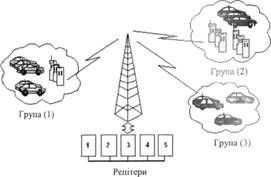 Якщо в звичайних системах користувач сам вручну перенастроюється на вільний радіоканал, то в системах транкінгового зв'язку цю роботу бере на себе центральний контролер, який сам виділяє двом радіостанціям вільний канал. Транкінгові системи ефективно використовують смугу виділених ним частот, забезпечують високий рівень конфіденційності (існують навіть засоби, що дозволяють кодувати мову в процесі її передачі), надійні, надають велику кількість сервісних функцій. Головною перевагою є те, що будь-яка організація може сама стати власником системи транкінгового радіозв'язку, позбавляючи себе від абонентської плати і плати за трафік.
 Сфера застосування транкінгових систем – великі комерційні і державні організації, наприклад служби автоінспекції, різні ремонтні служби, компанії, що спеціалізуються в області промислового альпінізму (обслуговування висотних будівель) і так далі. Систему транкінгового зв'язку можна розвернути як в крупному місті, так і у віддаленому, малонаселеному пункті, де сьогодні також широко представлений радіозв'язок короткохвильовий (КХ).
Транкінговий радіозв'язок - призначений для забезпечення голосового зв'язку між великою кількістю рухомих абонентів при обмеженій кількості радіоканалів.
Принцип транкінгового радіозв'язку полягає у вільному доступі абонентів до декількох радіоканалів. При цьому конкретна лінія зв'язку надається абоненту автоматично за певним протоколом. Зараз існує декілька транкінгових протоколів, які розроблювались фірмами-виробниками радіоустаткування. Всі ці протоколи закриті для широкого використання і не є стандартизованими. Тому абонентське устаткування різних фірм-виробників не має сумісності і це є великий недолік таких систем.
За участю компанії Motorola був розроблений відкритий протокол (МРТ1327) для транкінгових систем з аналоговою передачею голосу, який став стандартом у країнах Європи.
Особливістю стандарту МРТ1327 є наявність виділеного каналу управління, яким з швидкістю 1200 б/с передаються сигнали керування. Всі інші радіоканали, утворені базовими станціями, призначені для голосового зв'язку абонентів і передачі даних. Іншими властивостями систем зв'язку на основі МРТ1327 є автоматичний пошук і реєстрація абонентів з перевіркою серійних номерів радіостанцій, автоматичне звільнення каналу при відсутності передачі. А також сортування всіх викликів, що надходять, за пріоритетами. Виклики з низьким рівнем пріоритету стають у чергу на обслуговування. Таким чином в будь-якому випадку кожен абонент отримує можливість доступу у мережу.
Транкінговий протокол МРТ 1327 є відкритим протоколом і в наш час обладнання цього стандарту випускає велика кількість незалежних виробників, що сприяє постійному розвитку і вдосконаленню цієї системи.
За багатьма параметрами, які є часом головними для відомчих, корпоративних мереж, системи зв'язку на базі протоколу МРТ 1327 перевершують функціональні можливості стільникових мереж. Наприклад, велика дальність зв'язку, що часто є одним з головних вимог корпоративних клієнтів, можливість створення груп, мінімальний час доступу до системи, мінімальний час встановлення зв'язку, динамічна перегрупування і т. д. Абонентське обладнання, що використовується в мережах МРТ 1327, має набагато більший ресурс і високу надійність.
Простіші системи транкінгового зв'язку, наприклад Smartrunk поступаються системам протоколу МРТ 1327, оскільки призначені для здійснення індивідуальних викликів і виходу в ТМЗК, а не для оперативного (групового) технологічного зв'язку. У багатоканальних системах Smartrunk час встановлення зв'язку тривалий і не нормований, відсутні міжсайтові зв'язки, таким чином, можливості використання системи для вирішення оперативних завдань сильно обмежені.
Транкінгові системи МРТ 1327 є системами з виділеним каналом керування. За допомогою контрольного каналу всі абонентські станції системи мають постійний зв'язок з базовою станцією. Для спільного використання контрольного каналу великою кількістю радіостанцій використовується протокол випадкового доступу, що виключає конфлікти при одночасних запитах. Наявність в системі МРТ 1327 постійного контрольного каналу забезпечує малий час встановлення зв'язку (типово 0,5 с). Невеликий пакет даних може передаватися по контрольному каналу без виділення окремого каналу. При невеликій кількості каналів контрольний канал може перемикатися в трафіковий для обслуговування викликів, що дозволяє збільшити кількість абонентів в системі.
Типи викликів, підтримувані стандарту МРТ 1327:
Індивідуальний виклик — Виклик абонента за номером. В залежності від системних налагоджень радіостанція що викликається може автоматично включатися на прийом.
Груповий виклик — Виклик заздалегідь визначеної групи абонентів. Кожен абонент може належати до кількох груп.
Мовний виклик — Виклик індивідуального абонента або групи за принципом конференції (один каже — усі слухають).
Вихід в АТС — Підтримуються вхідні та вихідні виклики місцевих або міських АТС.
Можливості стандарту МРТ 1327 з передачі даних:
Статусні повідомлення — є можливість обміну 32 статусними повідомленнями, зміст яких повинен бути заздалегідь визначений. Статусні повідомлення передаються по контрольному каналу, що сприяє розвантаженню системи.
Короткі пакети даних — короткі пакети даних (до 184 біт) можуть передаватися по контрольному каналу. Зазвичай використовується в системах телеметрії, контролю доступу.
Дані необмеженої довжини — для передачі даних довільного формату та обсягу система виділяє окремий канал.
Додаткові можливості стандарту МРТ 1327:
Пріоритет — виклики в системі МРТ 1327 можуть мати звичайний або високий пріоритет. При повному завантаженні системи для пріоритетного виклику може бути примусово звільнений один з каналів.
Негайний виклик — Виклик з максимальним пріоритетом заздалегідь визначеного радіо- або телефонного абонента.
Підключення до виклику — Підключення третього абонента або групи абонентів до розмови, що вже ведеться між двома і більше абонентами.
Переадресація виклику — Радіоабонент може переадресувати вхідні дзвінки на мобільного абонента або АТС.
Стандарт МРТ 1327 забезпечує високий рівень безпеки та захисту від несанкціонованого використання. Кожна МРТ 1327-сумісна радіостанція має незмінний індивідуальний код (ESN), що перевіряється при вході в систему. Ретельно контролюється також справність контрольного каналу (вихідна потужність, наявність перешкоди на частоті прийому). При підозрі на несправність контрольним стає інший канал.
На основі стандарту МРТ 1327 можуть бути побудовані багатозонові системи, що робить можливим охоплення транкінговим радіозв'язком великих територій. Передбачені реєстрація радіостанцій при включенні і при переміщенні між зонами. Таким чином, система завжди знає, в якій зоні знаходиться абонент, що сприяє зменшенню часу міжзонового з'єднання. При частковому перекритті зон радіостанція вибере найближчу до неї зону по самому високому рівню контрольного сигналу цієї зони.
Максимальні можливості стандарту МРТ 1327
до одного мільйона абонентів;
до тисячі радіоканалів в системі;
до 24 каналів у зоні;
до 32000 зон у багатозоновій системі.
Мобільний зв’язок в Україні
16 червня 1993 року вважається датою, коли в Україні було запроваджено мобільний зв'язок і здійснено перший дзвінок з мобільного телефону. Першою компанією на ринку мобільного зв'язку стала компанія «UMC» (Ukrainian Mobile Communications — Український мобільний зв'язок, тепер — «Vodafone Україна»).
Регулятором українського ринку телекомунікацій є Національна комісія, що здійснює державне регулювання у сфері зв'язку та інформатизації (НКРЗІ).
Станом на 2015 рік, більшість абонентів в Україні обслуговувалися стандартом GSM, що належить до другого покоління мобільного зв'язку (2G). На той час Україна була чи не єдиною у Європі країною у якій не був повноцінно запущений зв'язок третього покоління.
23 лютого 2015 НКРЗІ провела тендер, за результатами якого усі три основні мобільні оператори в Україні (Київстар, life:) та МТС Україна) отримали ліцензії на надання послуг у стандарті UMTS. За умовами тендеру оператори зобов'язуються протягом 18 місяців після проведення конкурсу запустити мережу третього покоління на території всіх обласних центрів України, а протягом 6 років — на території всіх районних центрів і всіх населених пунктів з населенням понад 10 тисяч осіб.
Станом на серпень 2016 року, кількість користувачів стандарту UMTS (3G) сягнула 15 млн абонентів (приблизно четверта частина від загальної к-сті). 3G-мережі операторів охоплювали території на якій проживали понад 40 % населення країни.
Ліцензії 4G (LTE) на частотах 2600 та 1800 МГц були продані Київстару, lifecell та Vodafone Україна 31 січня та 6 березня 2018 року відповідно.
Попередній запуск 4G у діапазоні 2600 МГц відбувся у квітні 2018 року. «Великий» запуск 4G в діапазоні 1800 МГц було здійснено 2018 року.
За оцінками експертів, поява в Україні зв'язку 3G відбулася приблизно із десятирічним запізненням, а четверте покоління мобільного інтернету, в разі запуску у 2018 році, «затримається» в середньому на п'ять років у порівнянні із рештою світу.
17 травня 2019 року, у всесвітній день радіозв'язку, Петро Порошенко підписав Указ «Про забезпечення умов для впровадження системи рухомого (мобільного) зв'язку п'ятого покоління», який чітко визначить графік запуску 5G у 2020 році в Україні.
Станом на 1 квітня 2016 року, кількість активних SIM-карток в Україні зменшилась порівняно з 2015 роком на 3,6 млн і становила 57,1 млн штук, таким чином рівень проникнення мобільного зв'язку в Україні становив 133 %. Це зумовлено популярністю мобільних телефонів із двома SIM-картками. Реально користувачами мобільного зв'язку, за даними дослідження Київського міжнародного інституту соціології, на кінець 2013 року були 88 % жителів країни. Крім мобільних телефонів сім-картки використовуються також в інших пристроях, які потребують зв'язку для передачі даних чи їх віддаленого керування (наприклад різноманітні промислові датчики, сигналізації, термінали, тощо.